Building an Intergenerational Church CultureVision & Process
John Roberto
The Benefits & Blessings of an Intergenerational Culture
Living as an intentionally intergenerational Christian community brings great blessings and benefits to everyone in the faith community. 

We have learned from research and experience that these blessings and benefits can inspire your community and drive your initiatives.
The Benefits & Blessings of an Intergenerational Culture
Creates a welcoming environment of hospitality, trust, acceptance, emotional safety, and care that is conducive to promoting faith growth and mutual support across generations
Builds caring relationships among the generations in the church through worship, learning, service, and community events and activities
Creates intentional opportunities for bringing the generations together to build relationships and engage in shared activities
Involves all generations together in Sunday weekend worship; gives special attention to being inclusive of children and teens in Sunday worship; and engages all generations in leadership roles in Sunday worship (music, reading, praying)
The Benefits & Blessings of an Intergenerational Culture
Engages all generations together in learning experiences that teach the Bible and the Christian tradition, and form disciples of all ages in Christian identity
Brings together the generations to learn from each other, share their faith stories, and find support for practicing their faith in daily life
Nurtures the spiritual life of all generations together through the community’s prayer life, rituals, and blessings; brings together all generations to nurture their spiritual life through prayer and spiritual practices and disciplines
Engages all generations together in service to the poor and vulnerable, in the works of justice and advocacy, and in care for creation
Building an Intergenerational Culture
Building an Intergenerational Culture
Building an Intergenerational Culture
Create a three-year plan by selecting projects that fulfill the vision and provide practical ways to develop an intergenerational culture. 
Short-Term Planning – ideas that can be integrated into existing programs or can be designed and implemented in one year 
Mid-Term Planning – ideas that need more design time and that can be implemented within one or two years 
Long-Term Planning – ideas that need design time, piloting and testing, and then implementation over several years
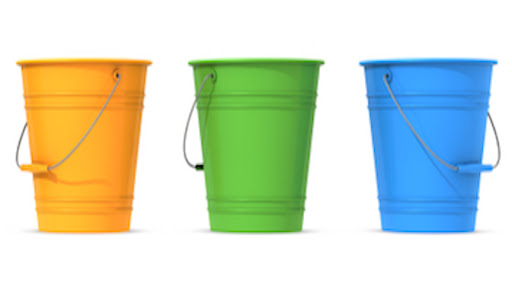 Building an Intergenerational Culture